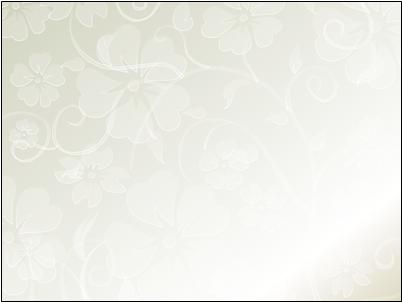 Are You Were You Want Be?
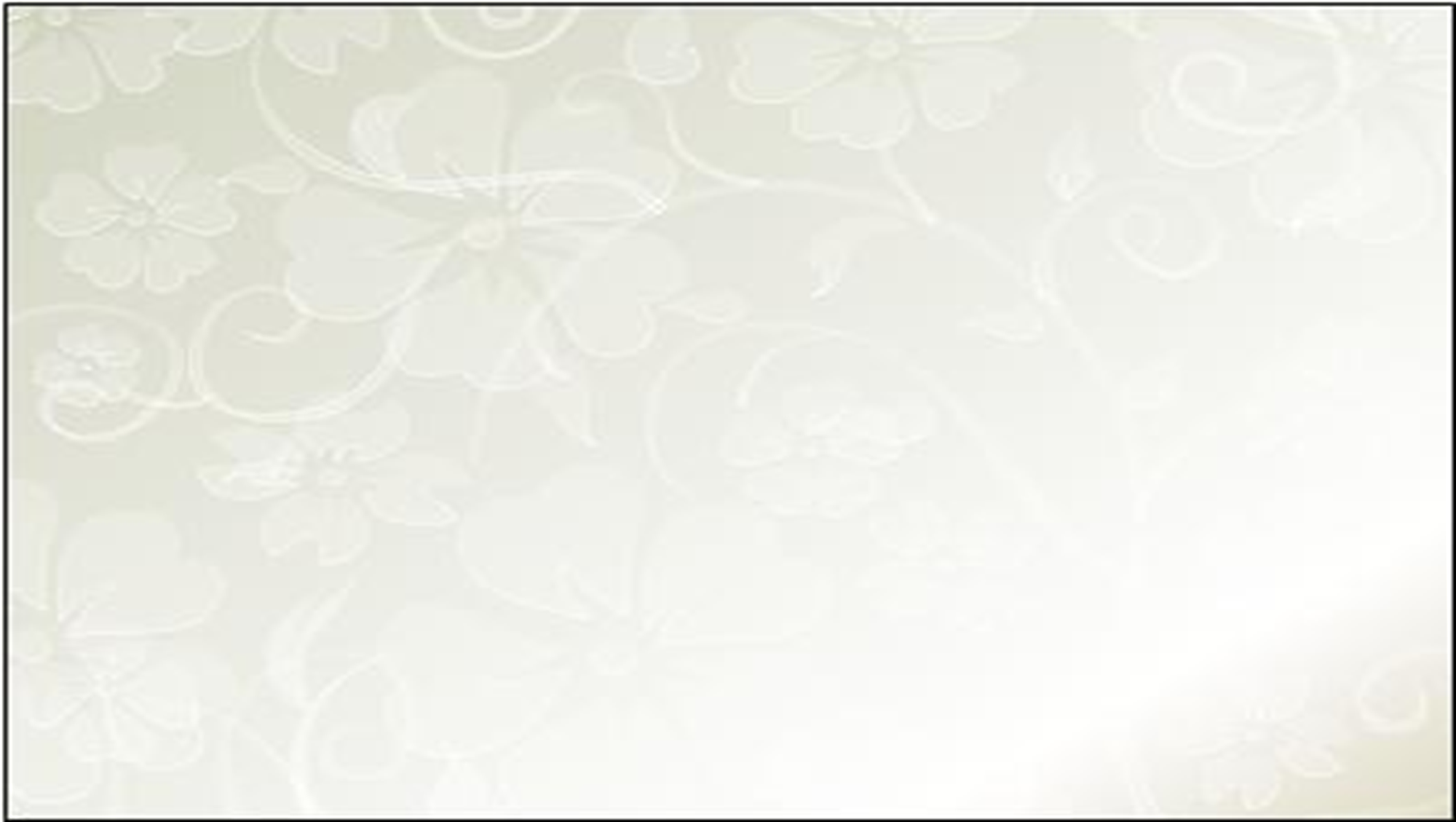 Do You Want to Be Here At Worship?
Acts 20:7 first day of the week they gathered together 
Hebrews 10:24-25 the assembling
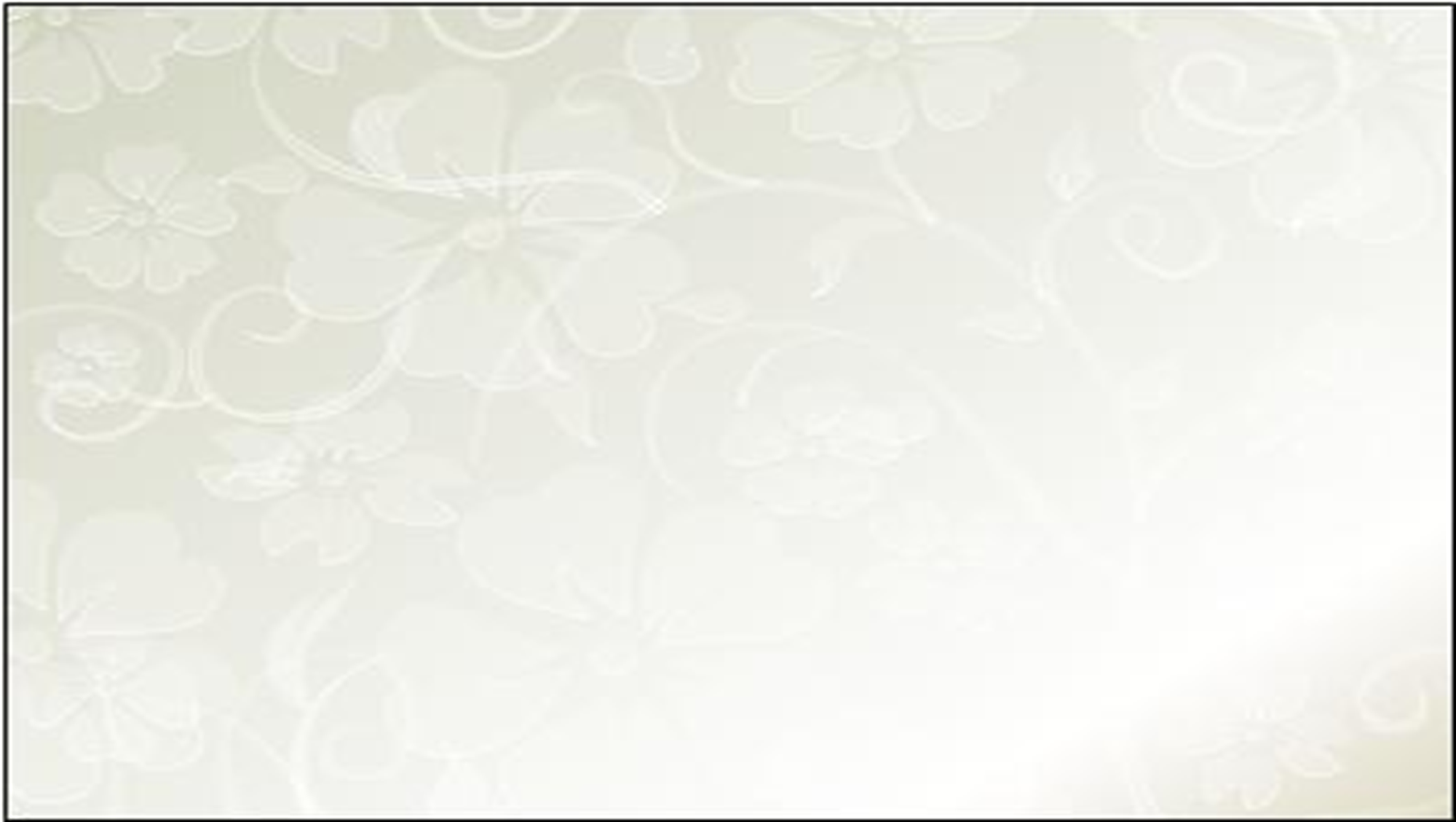 Is You Life Were You Want It to Be?
1 Corinthians 10:31 eat or drink… do all to glory of God 
1 Corinthians 6:19-20 body is the temple 
Colossians 3:23-24 work with all your heart 
2 Thessalonians 3:10 work to eat
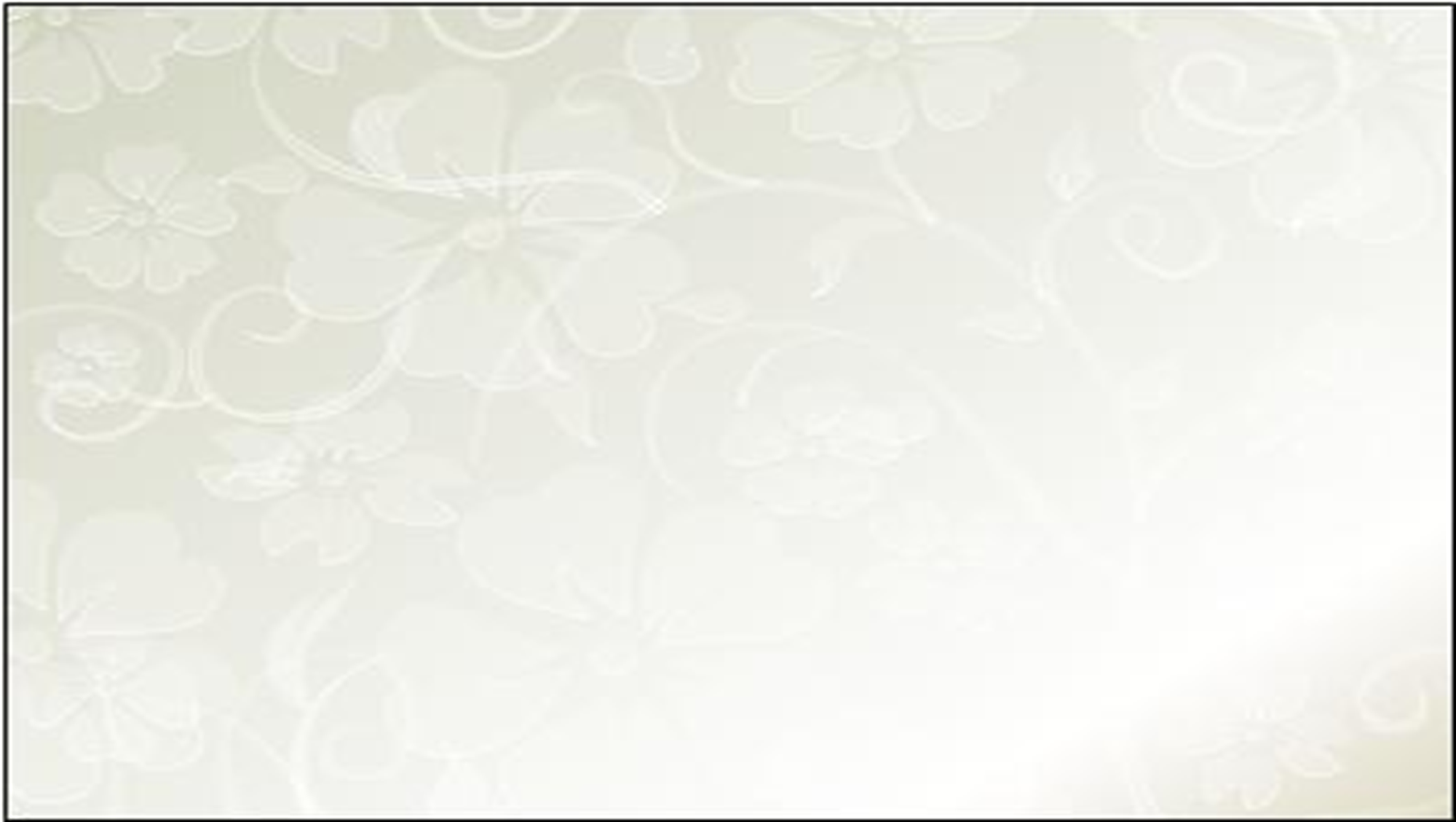 Are You Spiritually Were You Need to Be?
1 Corinthians 6:11 have you been washed 
Matthew 5:22-24 unresolved issue with a brother 
Ephesians 4:32 forgive others as God in Christ has forgiven you 
Acts 8:22 have you repented and prayed for forgiveness 
Mark 13:32-37 are you ready